Productivity and carbon export potential in the Weddell Sea, with a focus on the waters near Larsen C Ice Shelf
Raquel Flynn*1, Jessica Burger1, Shantelle Smith1, Kurt Spence1, Thomas Bornman2,3, Sarah Fawcett1

*flyraq001@myuct.ac.za
1Department of Oceanography, University of Cape Town, Cape Town
2Elwandle Node, South African Environmental Observation Network
3Institute for Coastal and Marine Research, Nelson Mandela University, Nelson Mandela Bay
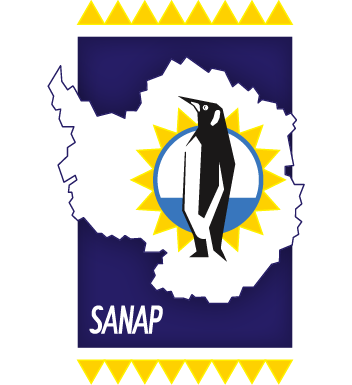 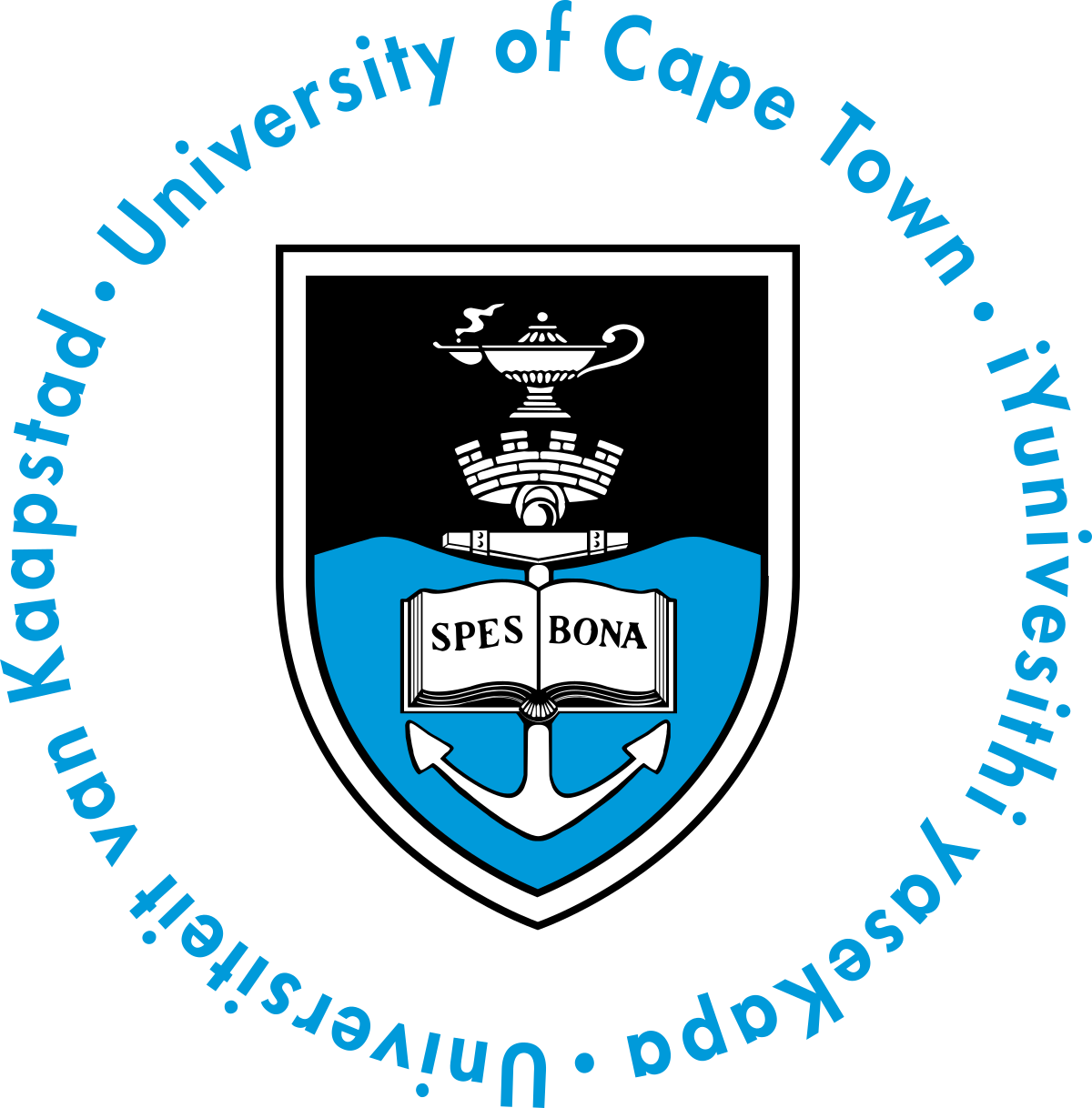 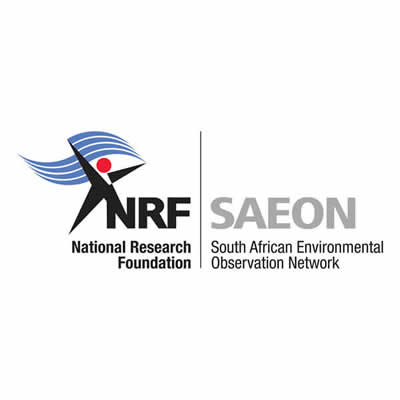 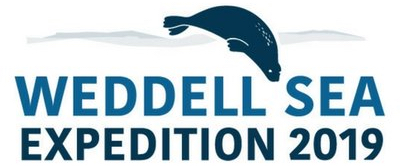 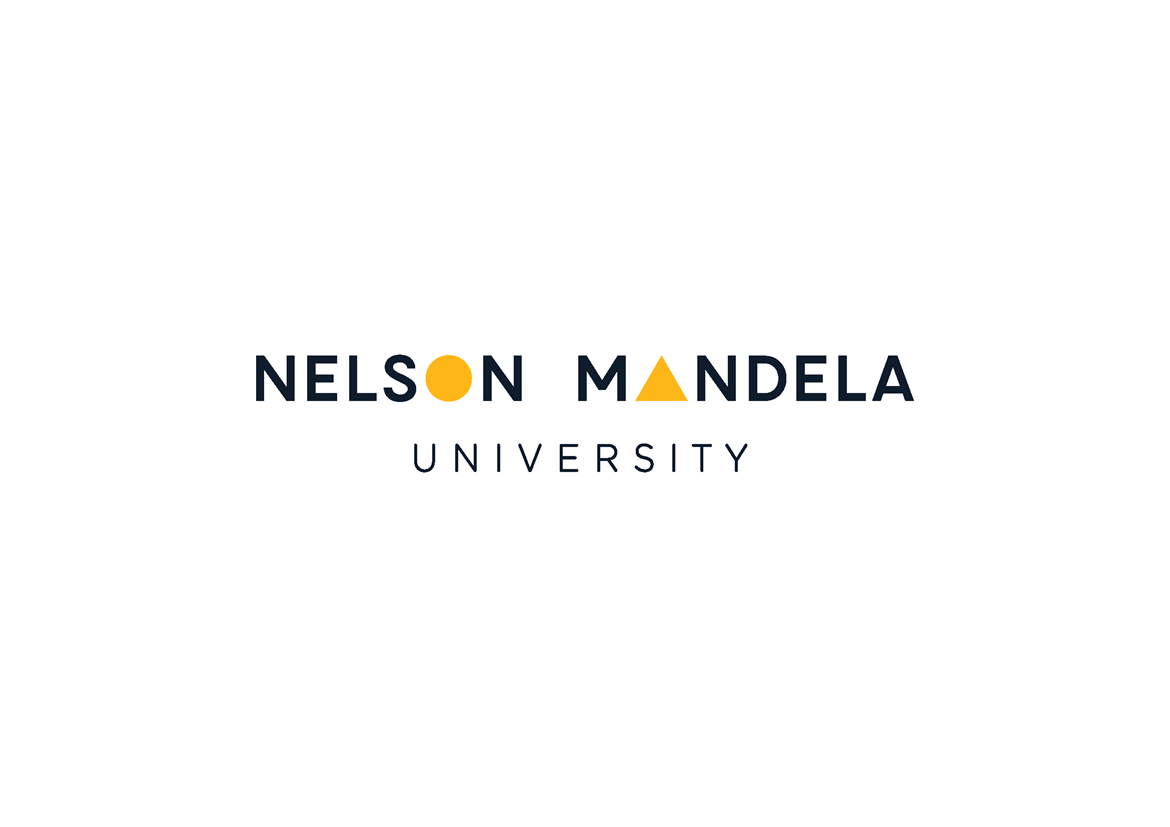 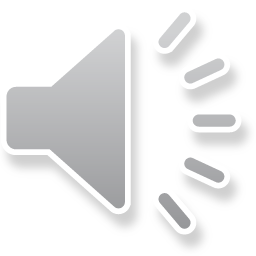 Study Area
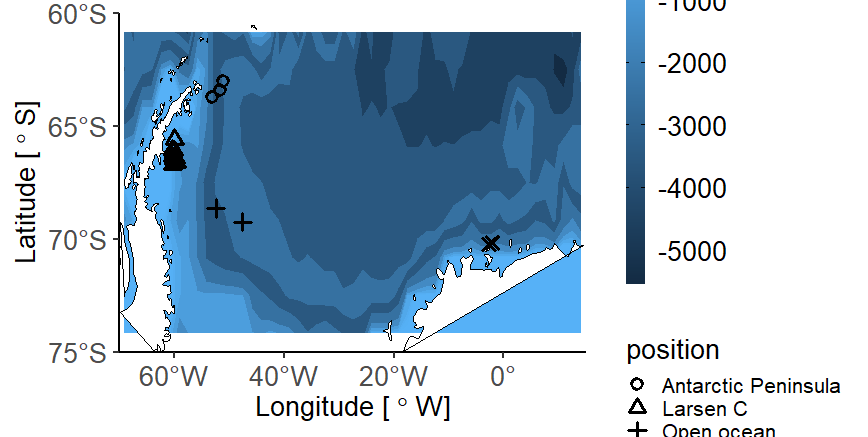 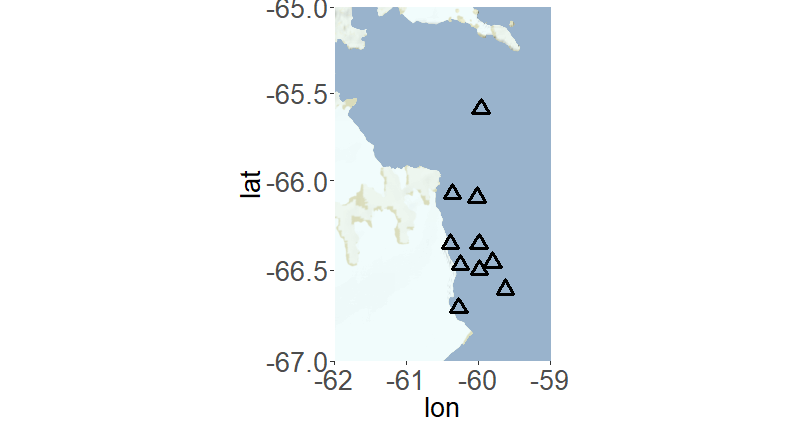 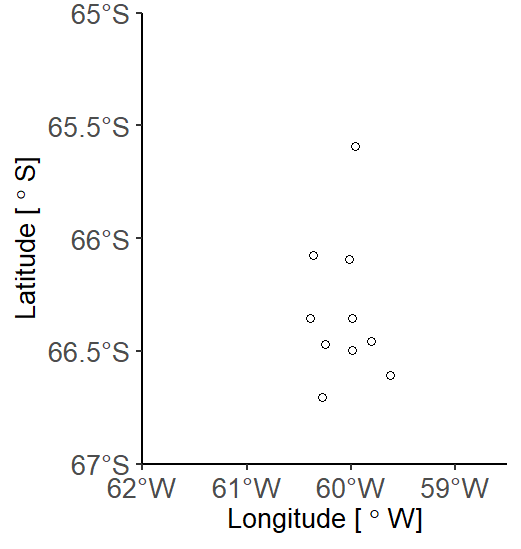 AP1
Antarctic Peninsula
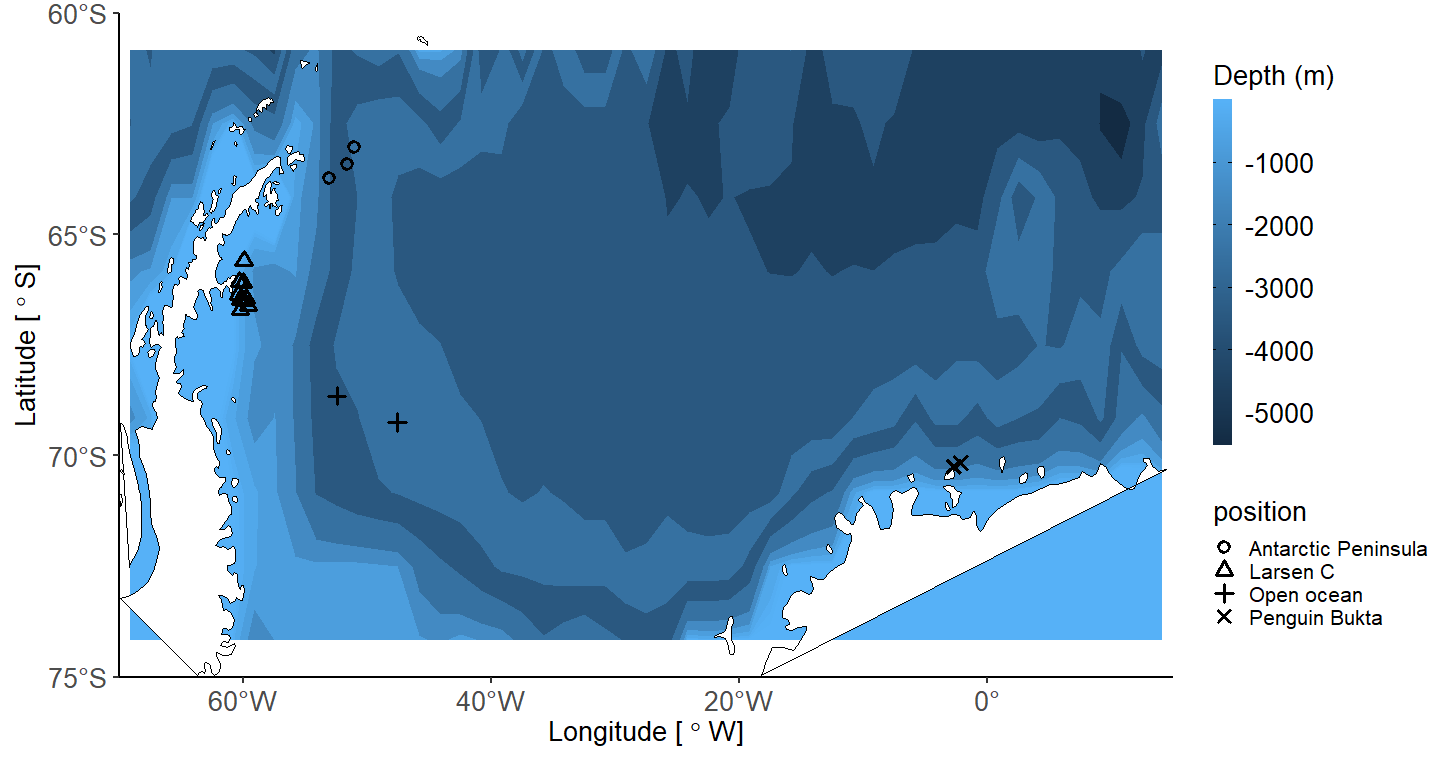 AP2
AP3
0
L10
Larsen C
L4
WG1
L9
WG2
Fimbul
Weddell Gyre
F1
F3
L8
L3
F4
F2
L6
L2
L7
L1
L5
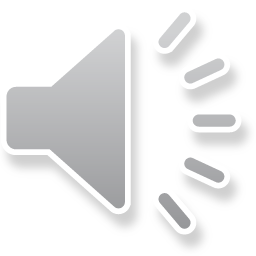 Euphotic
POM
new
regenerated
shallow
remin.
NO3-
NH4+/Urea
Aphotic
deep
remin.
nitrification
NO3-
NH4+
New vs. Regenerated production
CO2
New production refers to production fuelled by nitrate 

Regenerated production is fuelled by ammonium and urea
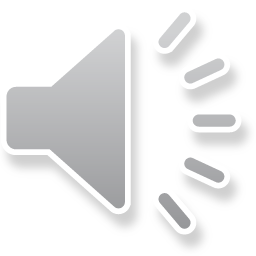 Euphotic
POM
new
regenerated
shallow
remin.
NO3-
NH4+/Urea
Aphotic
deep
remin.
nitrification
NO3-
NH4+
New vs. Regenerated production
CO2
In a steady state system
=
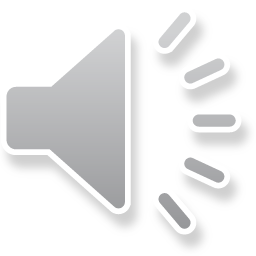 Euphotic
POM
new
regenerated
shallow
remin.
NO3-
NH4+/Urea
Aphotic
deep
remin.
nitrification
NO3-
NH4+
New vs. Regenerated production
CO2
The f-ratio provides an estimate of carbon  export:
 
f > 0.5 = predominantly new production

f < 0.5 = predominantly regenerated production
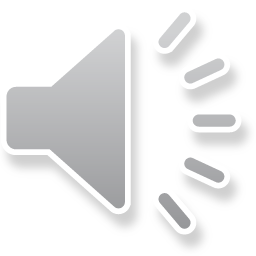 Euphotic
POM
new
regenerated
shallow
remin.
NO3-
NH4+/Urea
Aphotic
deep
remin.
nitrification
NO3-
NH4+
New vs. Regenerated production
CO2
Euphotic zone nitrification 
= 
overestimating new production
nitrification
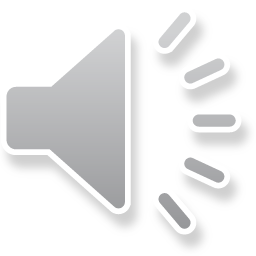 Nutrient concentrations
[Si(OH)4] (µM)
[NO3-] (µM)
[Urea] (µM)
[NH4+] (µM)
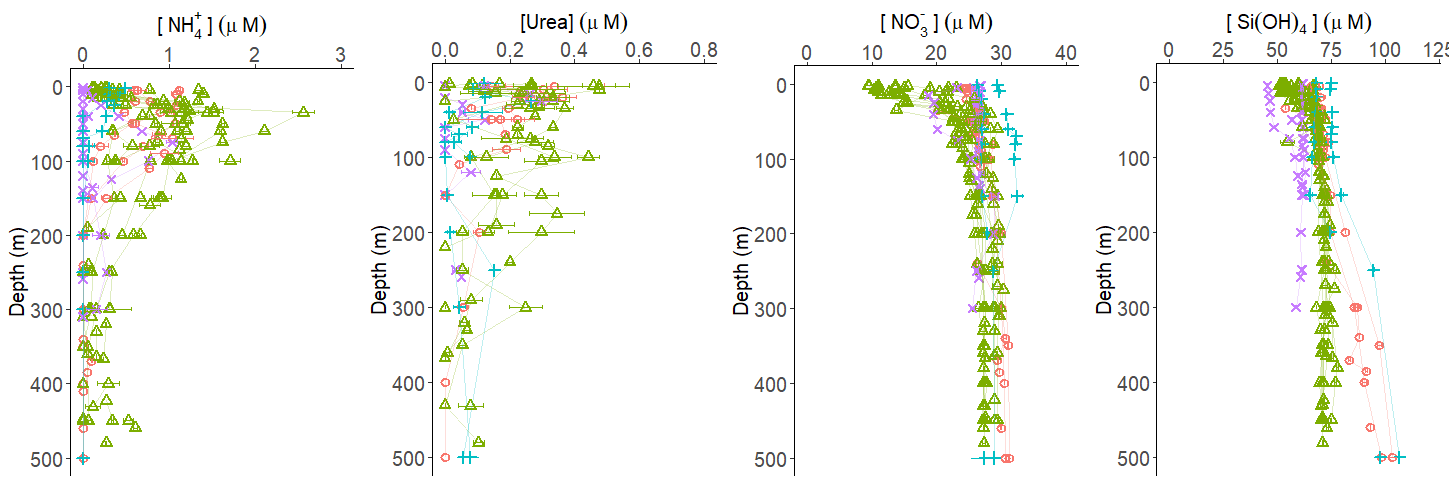 125
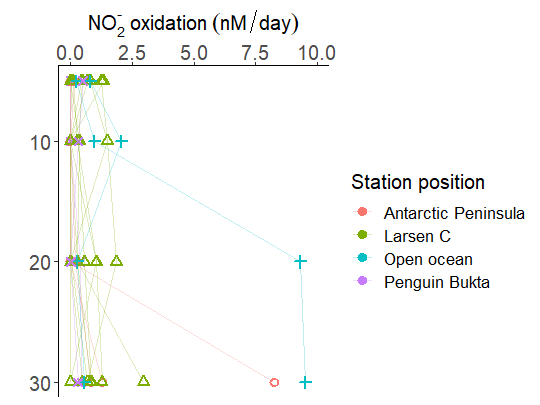 Lower than subsurface [NO3-] and [Si(OH)4] were observed in the surface waters at Fimbul ice shelf (in late summer only) and Larsen C ice shelf.
High concentrations of regenerated N sources were observed at Fimbul ice shelf (in late summer only), Larsen C ice shelf, and along the Antarctic Peninsula .
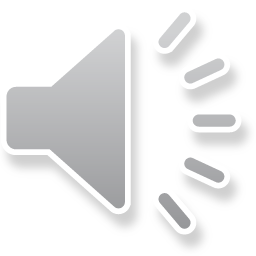 Weddell Gyre
Fimbul
Nutrient concentrations
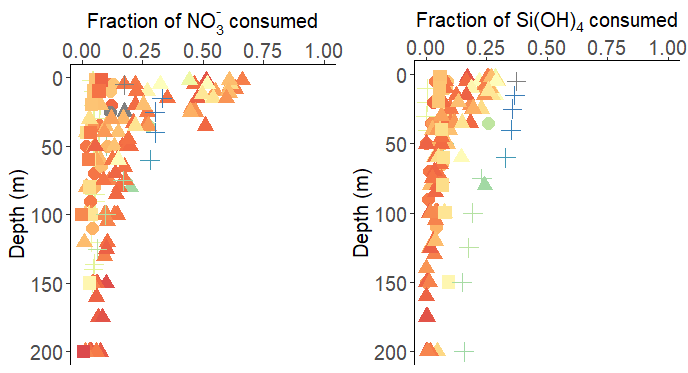 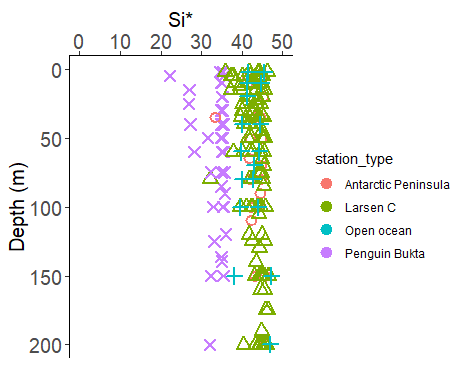 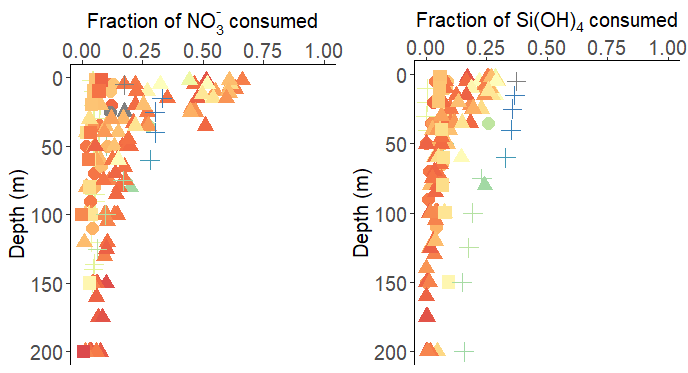 (µM)
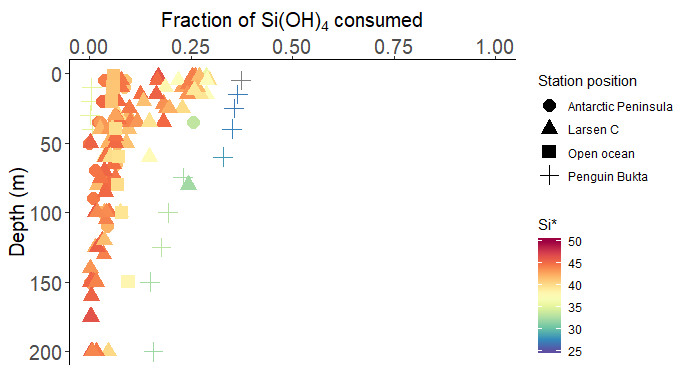 Weddell Gyre
Fimbul
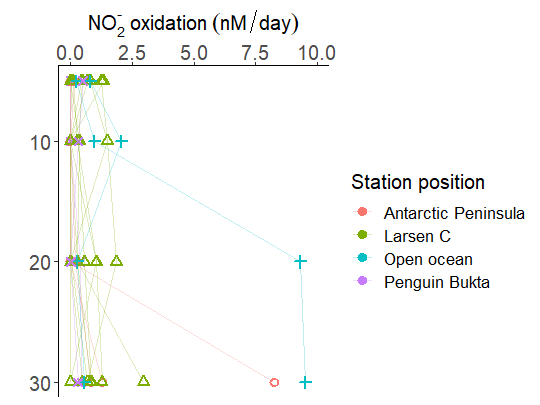 (µM)
Under iron replete conditions, diatoms consume Si(OH)4 and NO3- at a ratio of 1:1
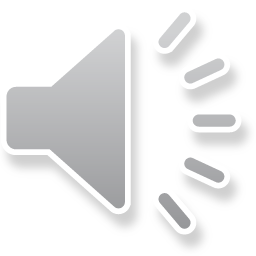 Weddell Gyre
Fimbul
NPP and N uptake rates
Net primary production
Nitrate uptake
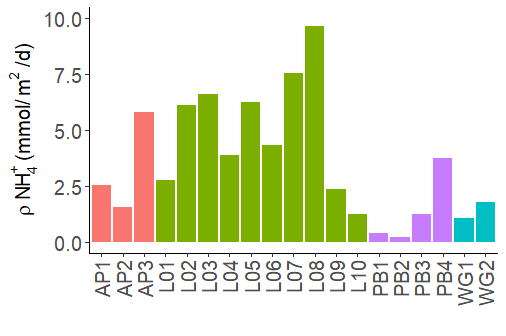 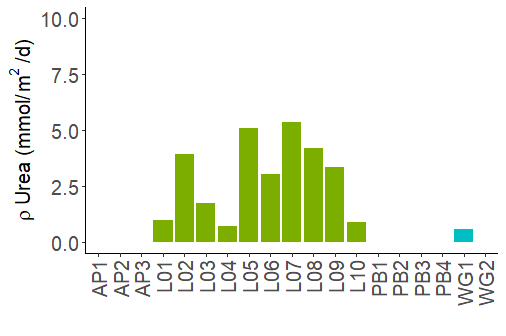 On average, the highest uptake rates were observed at Larsen C ice shelf and the lowest at the Weddell Gyre stations. 

F4 appears different from all other Fimbul stations, and this is due to F4 being sampled in late summer while F1-F3 were sampled in early summer.

The experiments were size-fractionated and nanoplankton dominated (data not shown) .
Urea uptake (mmol/m2/d)
NH4+ uptake (mmol/m2/d)
F1
F1
F1
F2
F2
F2
F4
F4
F4
F3
F3
F3
F1
F2
F4
F3
Ammonium uptake
Urea uptake
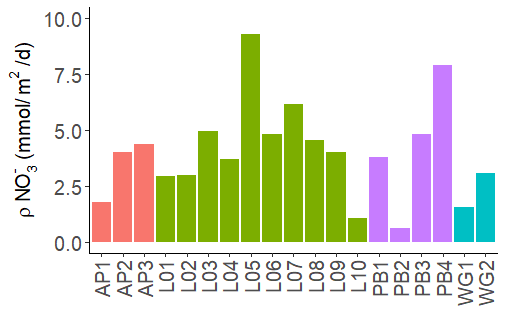 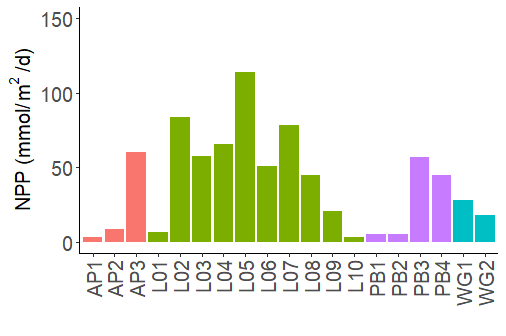 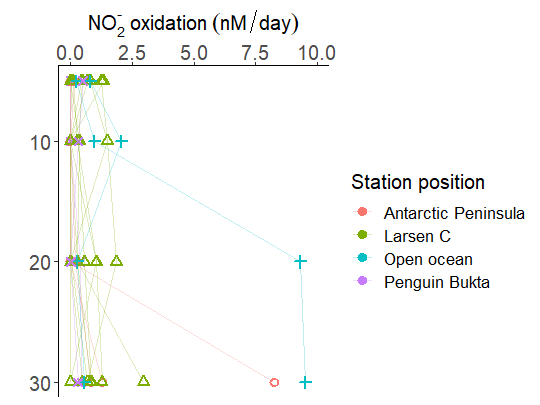 NO3- uptake (mmol/m2/d)
NPP (mmol/m2/d)
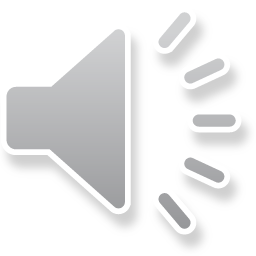 Weddell Gyre
Fimbul
Carbon export potential
Net primary production
Nitrate uptake
Nitrification
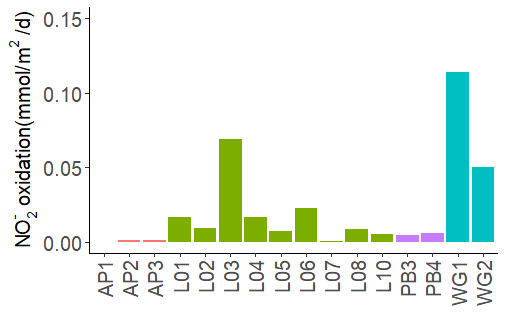 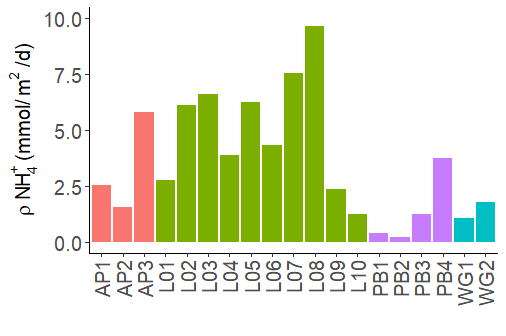 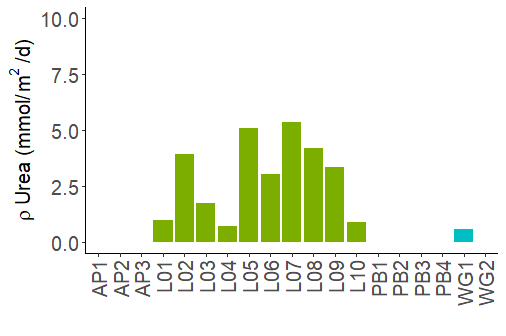 Urea uptake (mmol/m2/d)
NH4+ uptake (mmol/m2/d)
NO2- oxidation (mmol/m2/d)
F1
F1
F1
F1
F2
F2
F2
F2
F4
F4
F4
F4
F4
F3
F3
F3
F3
F3
F1
F2
F4
F3
Ammonium uptake
Urea uptake
f-ratio
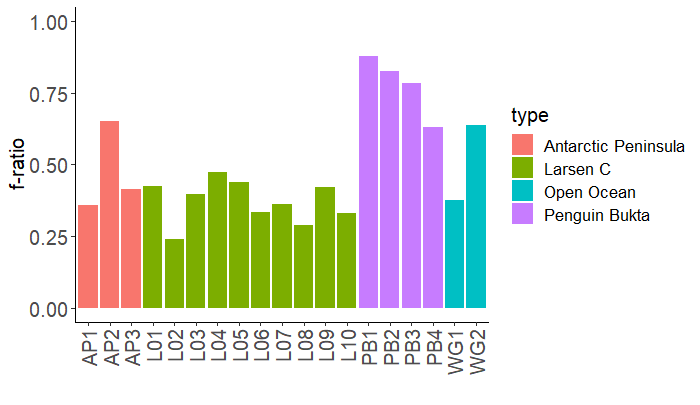 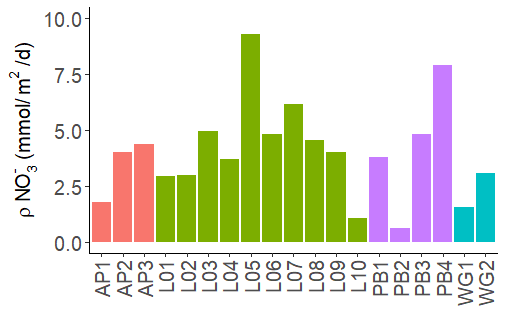 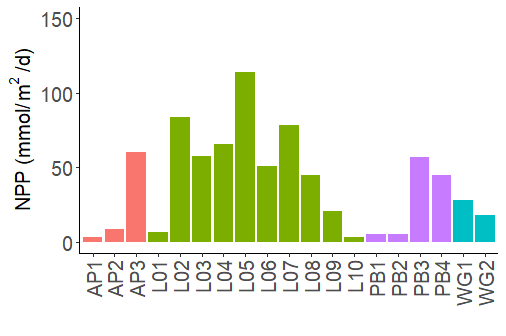 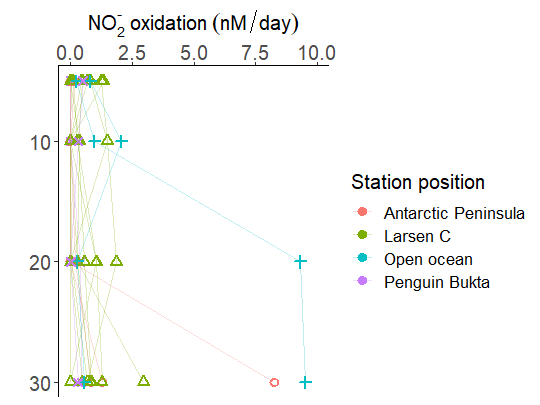 NO3- uptake (mmol/m2/d)
NPP (mmol/m2/d)
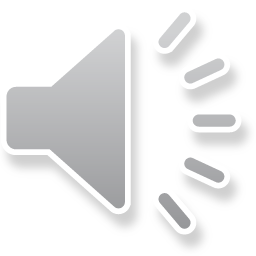 Weddell Gyre
Fimbul
Phytoplankton community composition
Shifts in the phytoplankton community (Diatoms vs. P. Antarctica) can occur in response to changes in both physical (e.g., vertical stability) and biological (e.g., nutrient concentrations) conditions.
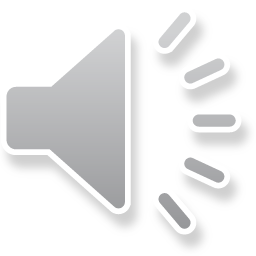 Potential NH4+ inhibition at Larsen C
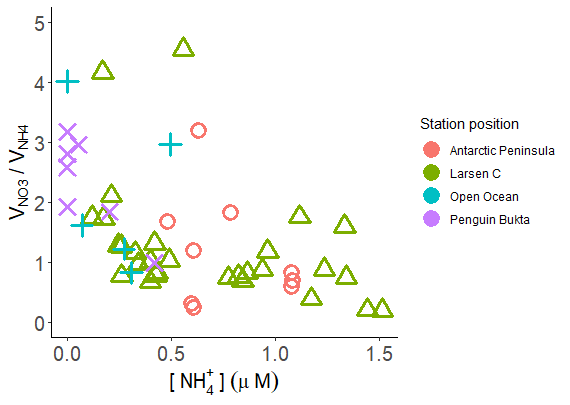 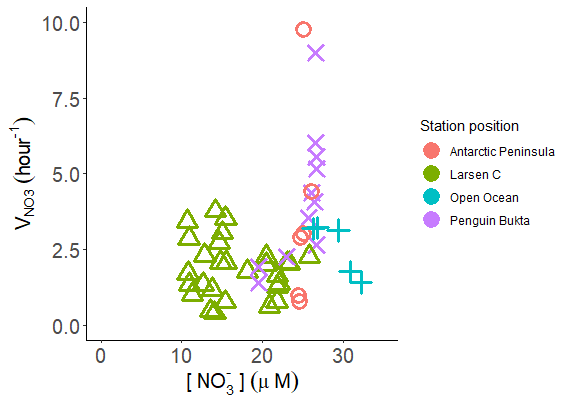 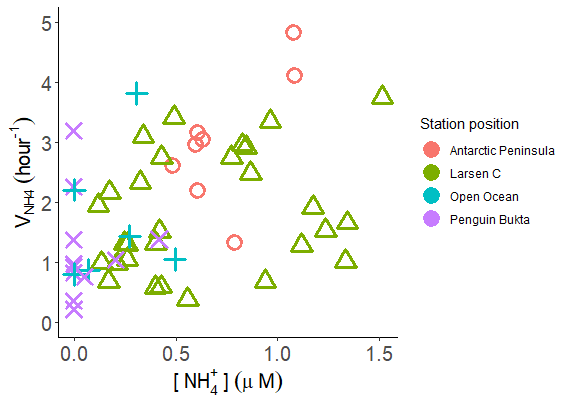 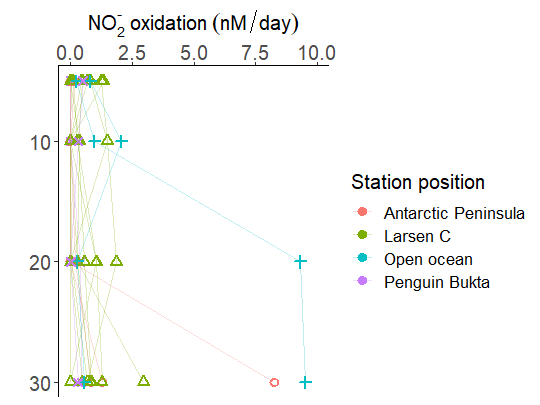 [NH4+] ≥0.5 µM inhibit nitrate uptake rates as phytoplankton preferentially consume NH4+. 
This has previously been observed in the Weddell Sea in late summer by Goeyens el at. (1995).
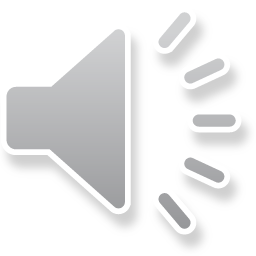 Weddell Gyre
Fimbul
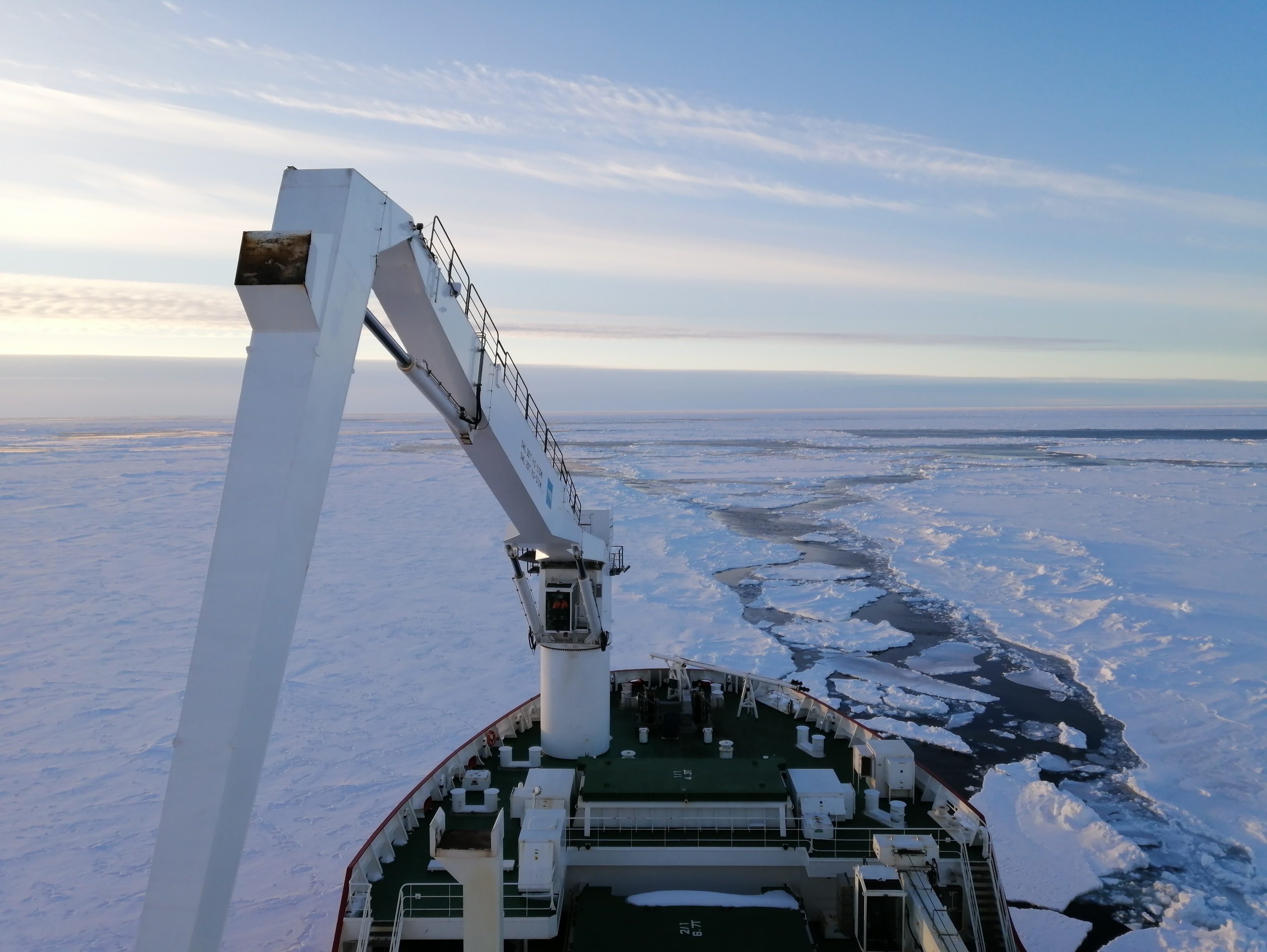 Summary
Uptake throughout the Weddell Sea is dominated by the nanoplankton (3-20 µm), mostly in the form of diatoms.

We hypothesize that iron replete conditions were observed throughout the Weddell Sea.

The highest relative carbon export potential was measured at Fimbul ice shelf, likely driven by phytoplankton community. 

Larsen C is characterised by <50% carbon export potential due to potential NH4+ inhibition.
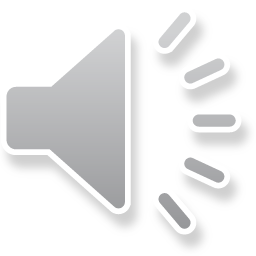 Acknowledgements:
Biogeochemistry team on SANAE 58 voyage
Fawcett-Altieri Lab
Captain and crew of the RV SA Agulhas II
University of Cape Town Stable Isotope Lab


Funding:
NRF-SANAP
University of Cape Town
Weddell Sea expedition 2019
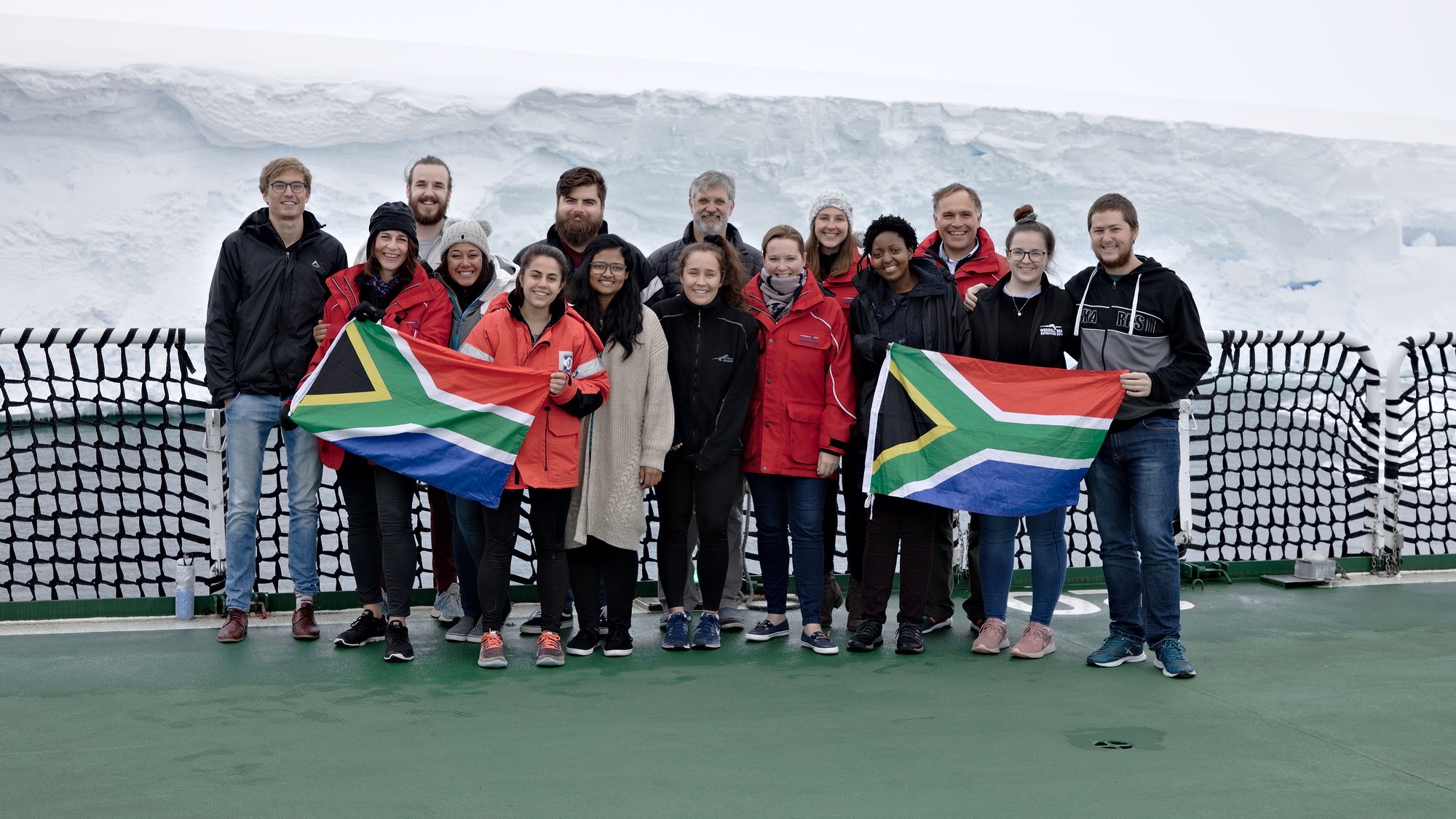 Photo taken by Holly Ewart